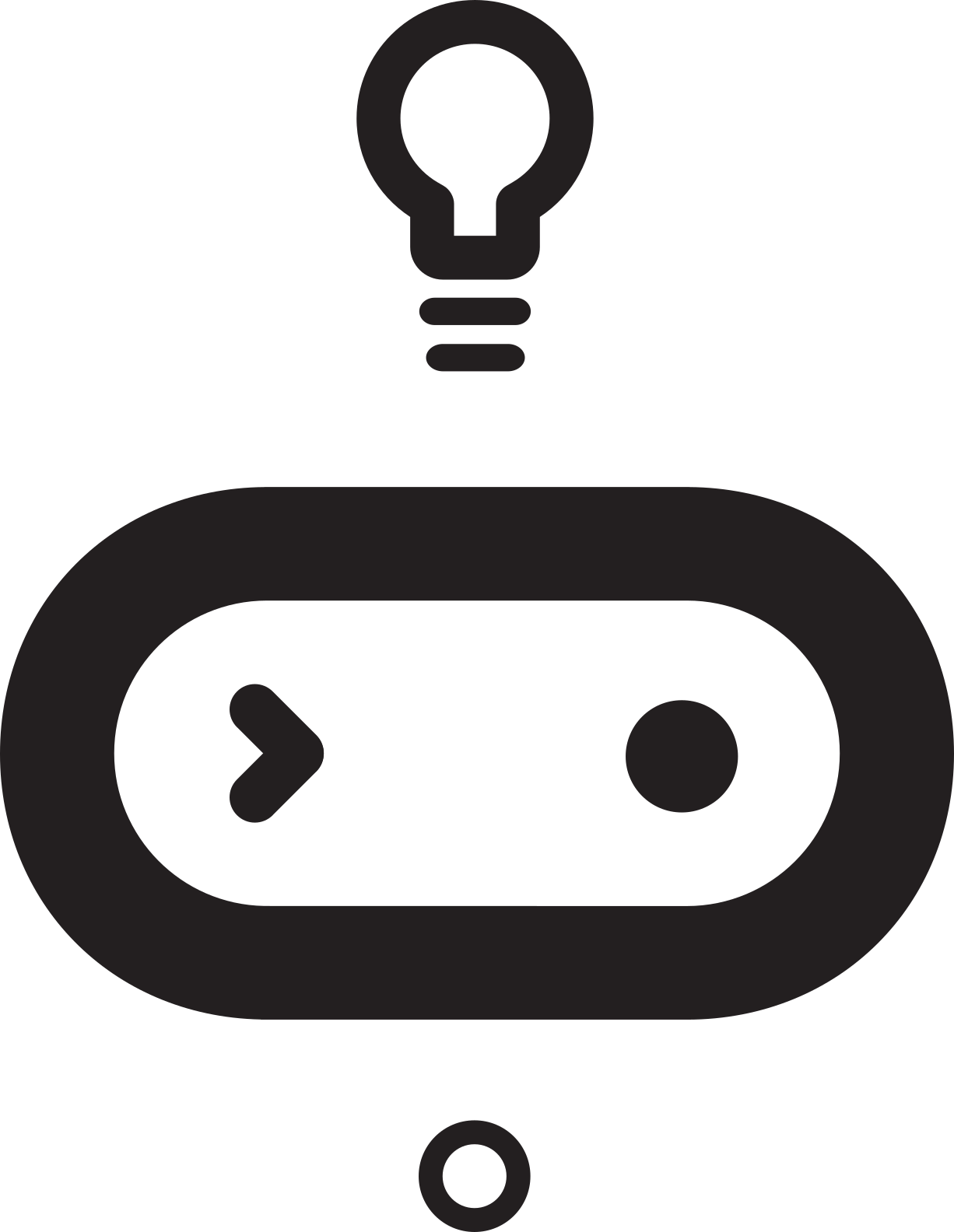 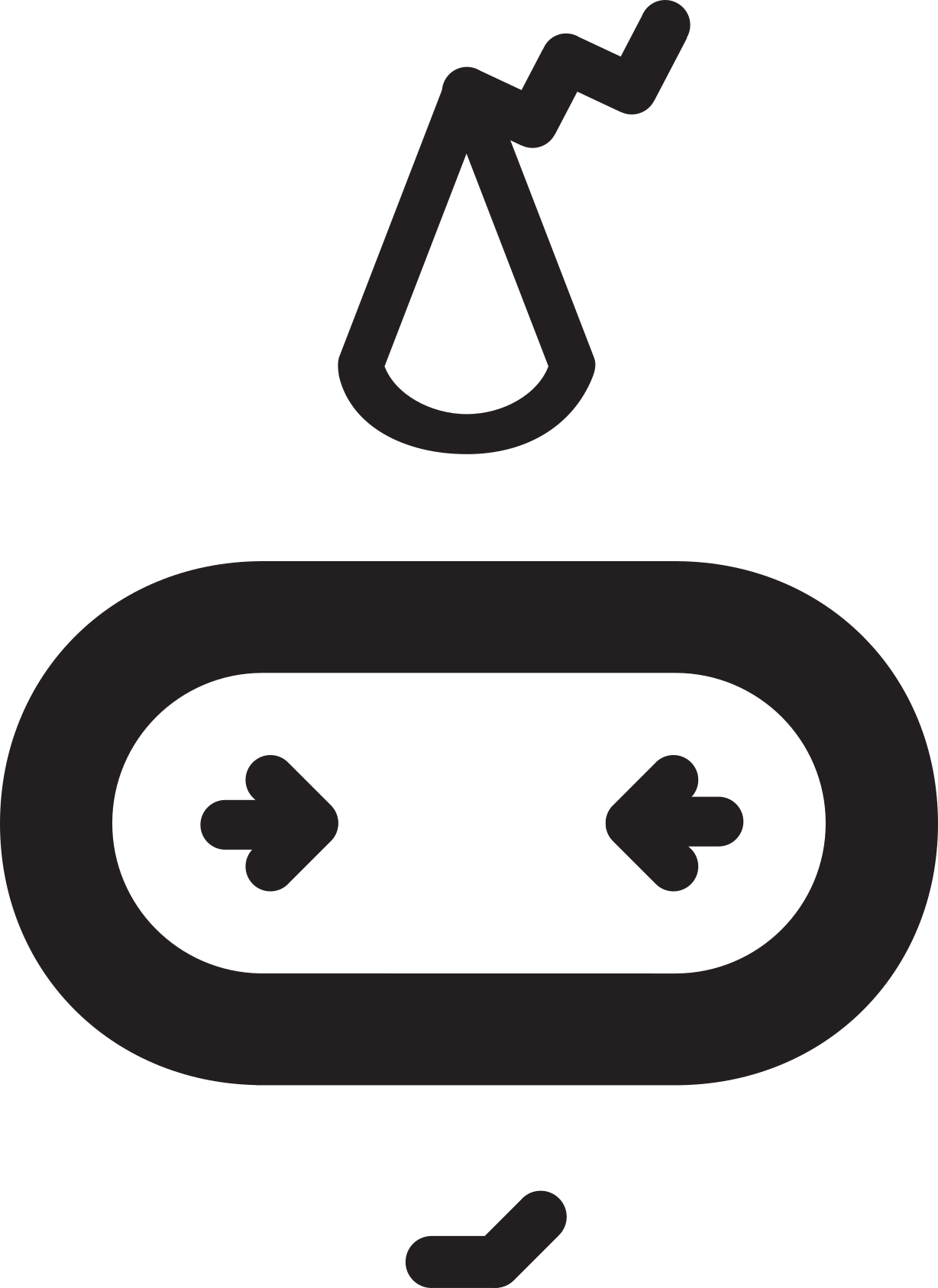 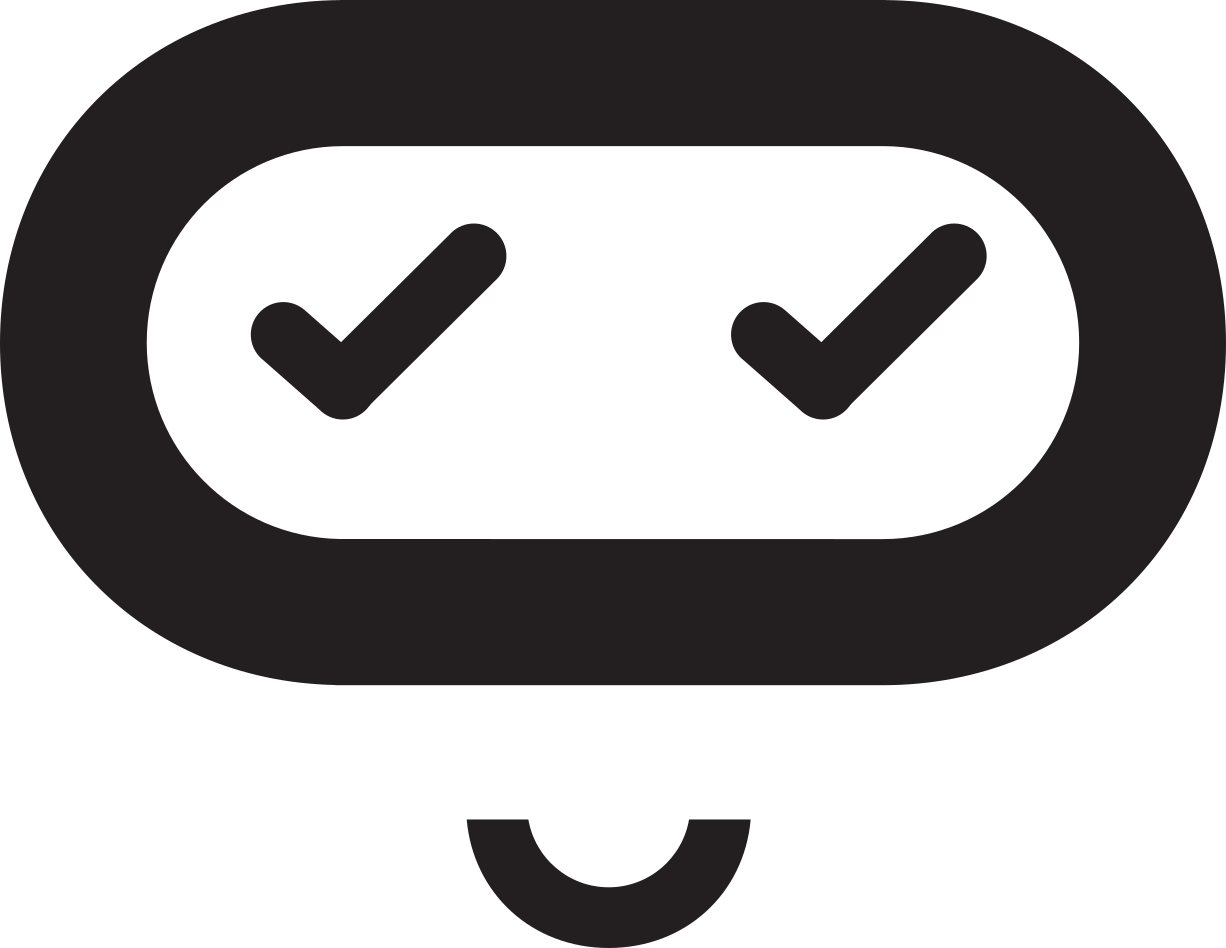 Cryptography
Teacher lesson guide 
Lesson 2
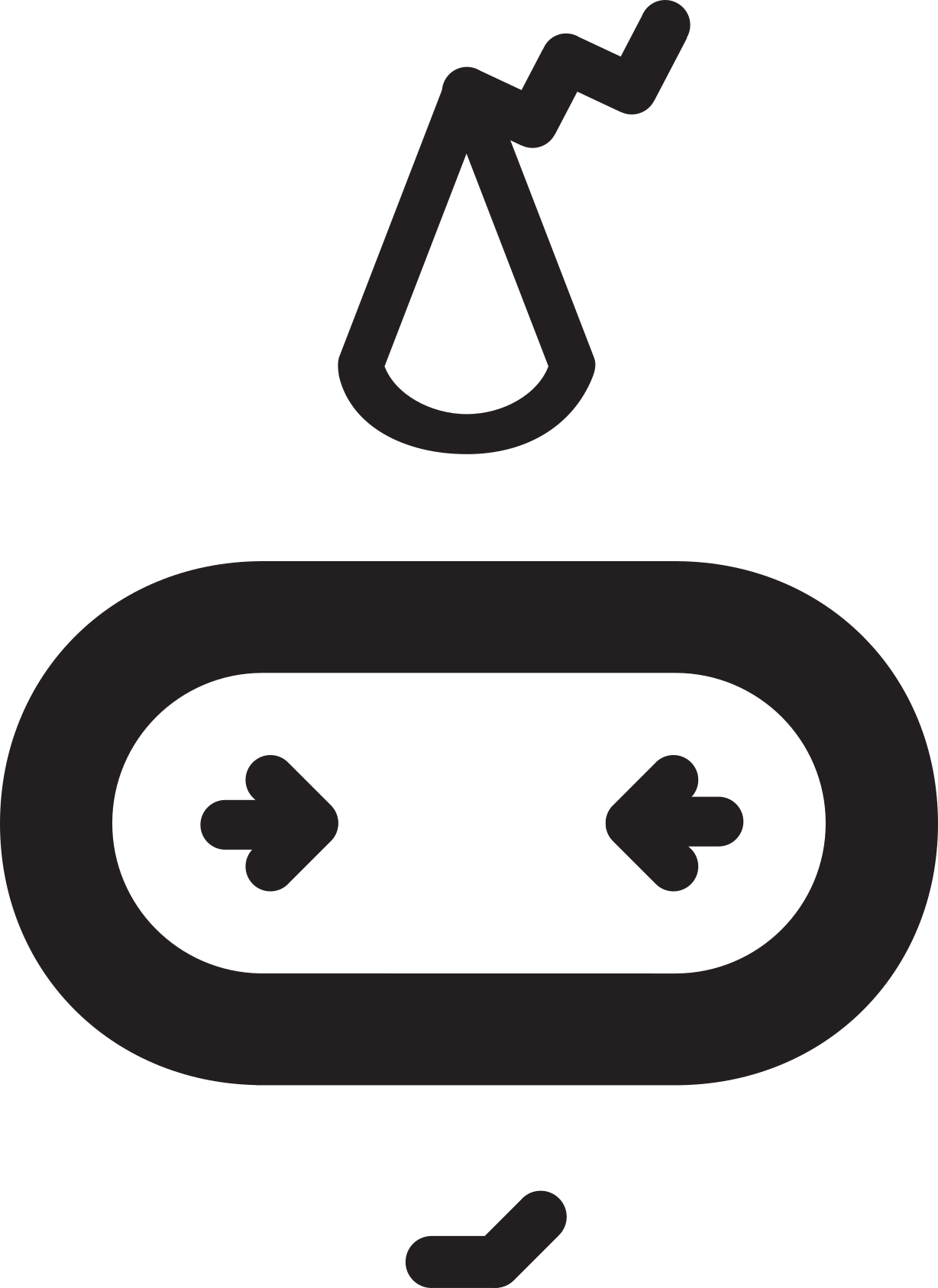 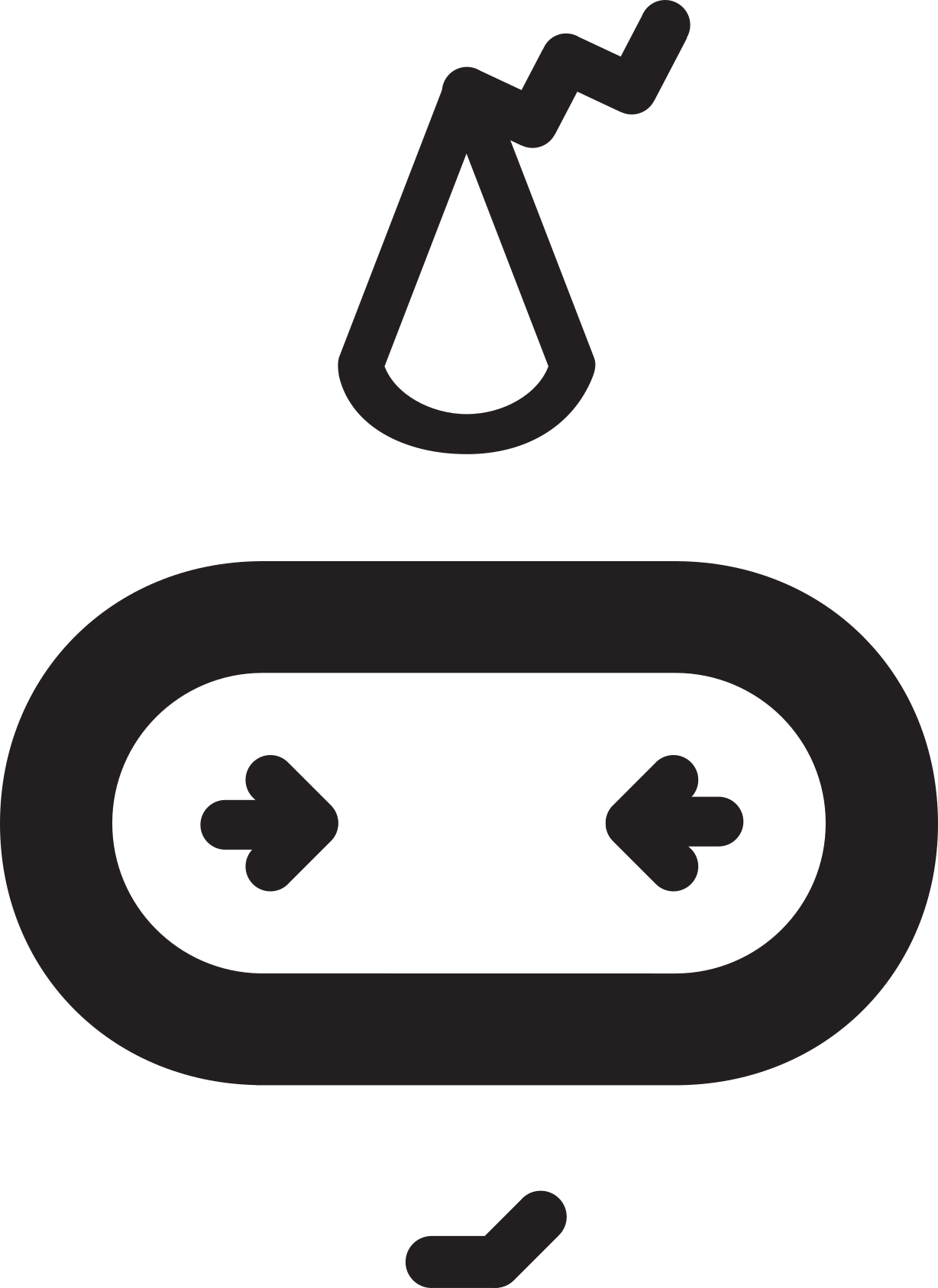 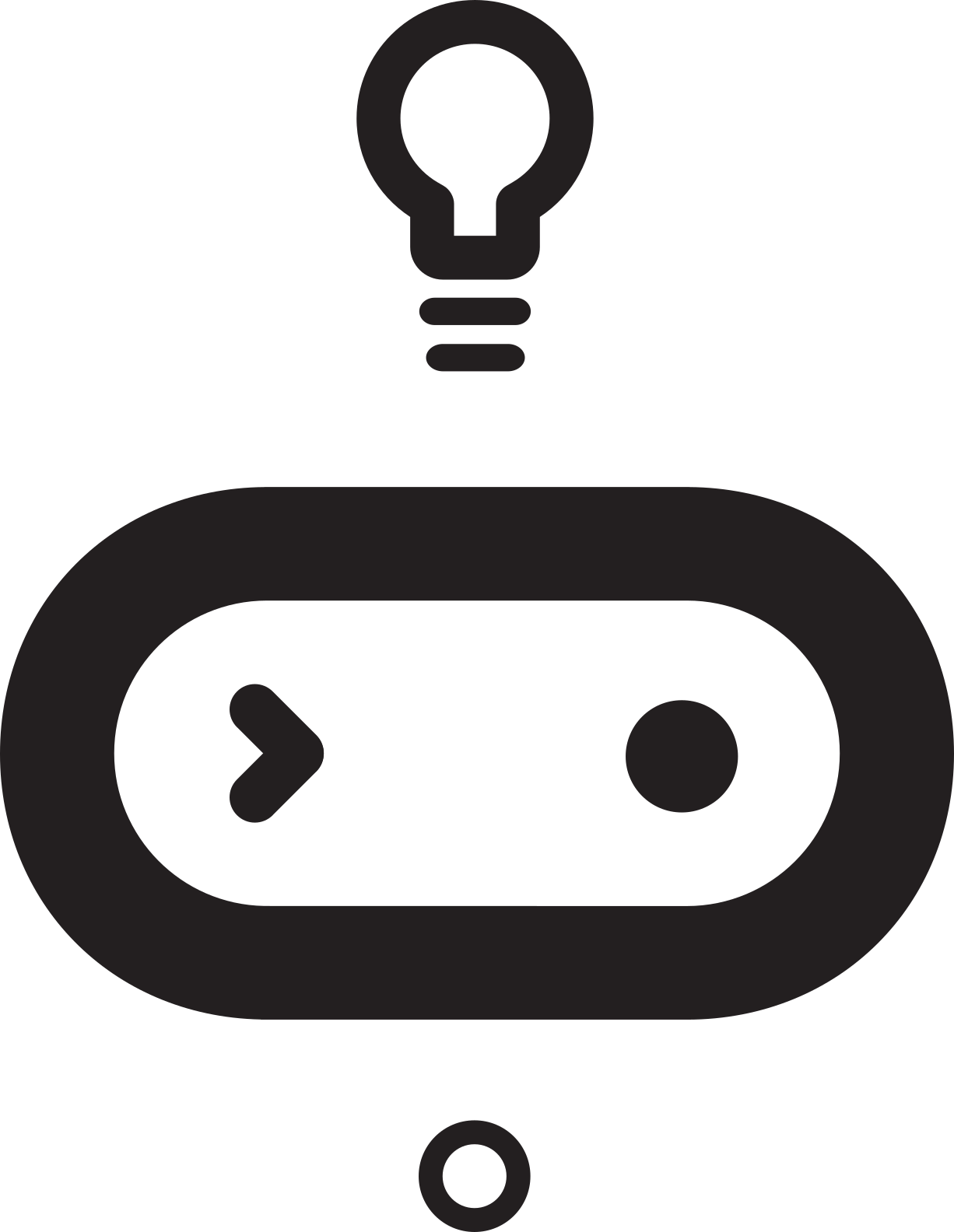 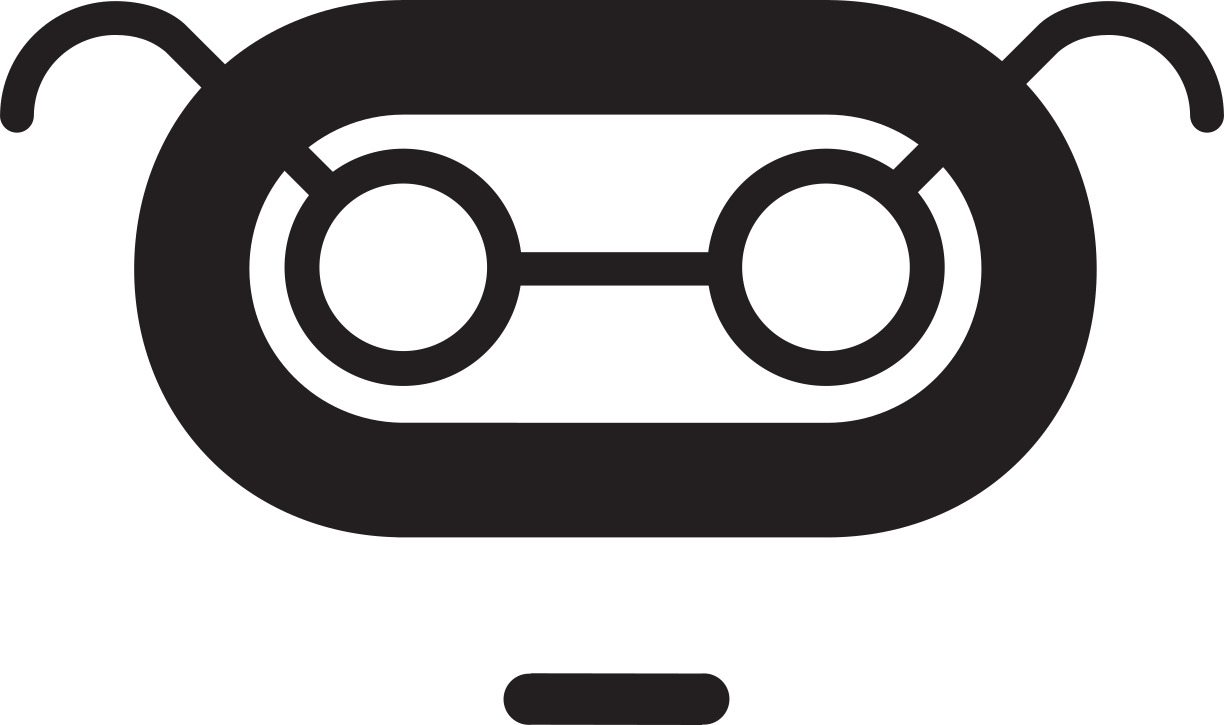 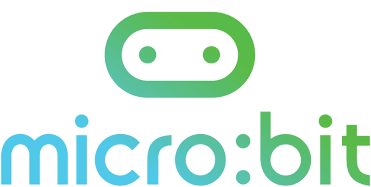 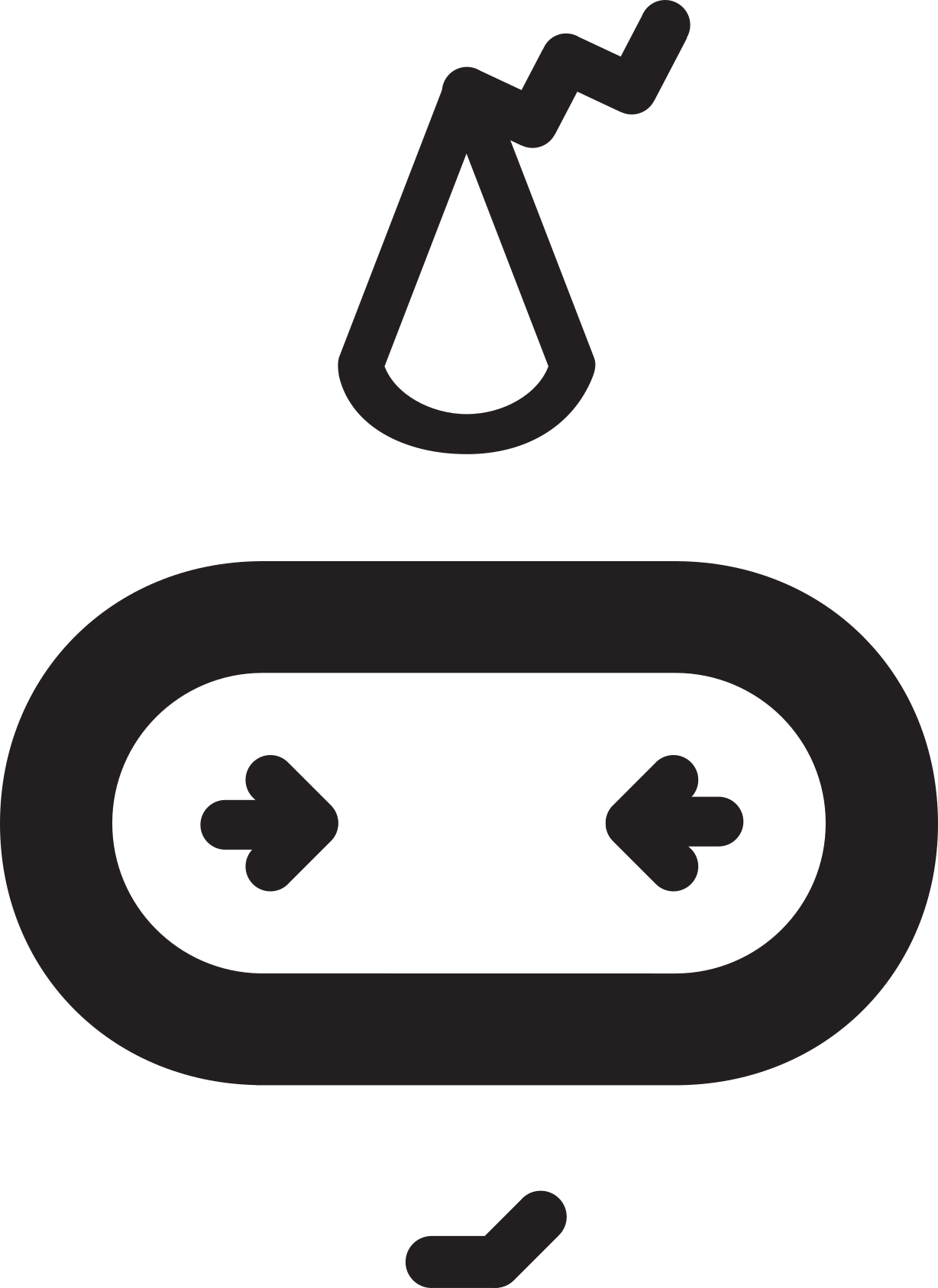 Recap

What can you recall about cryptography?
What can you recall about ciphers? 
What is a Caesar cipher?
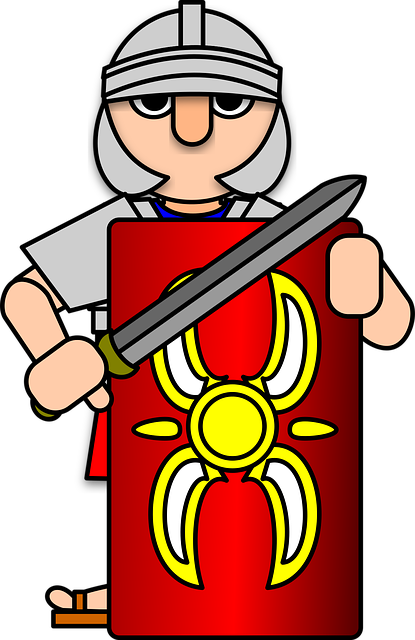 Learning objectives:

to create and use a paper-based Caesar cipher to encrypt and decrypt messages
to use logical reasoning to write algorithms to encrypt and decrypt messages using a Caesar cipher
to test and debug algorithms effectively
Creating a Caesar cipher 

Your task A: 
Cut out two circles from card, one smaller than the other (see template)
Put the smaller circle on top of the larger circle
Use a split pin through the centre of both circles to secure them together. 
Line them up, then move the top (smaller) circles round by 3 letters. 
You have created a Caesar cipher. 
Note: while Caesar used a 3 letter shift, you can use any number. 
 
Your task B: 
Decide on the number of letters you will shift (create your cipher). 
Write your own message in the space below
Share it with a partner
Can you decipher each other’s codes and work out the message?
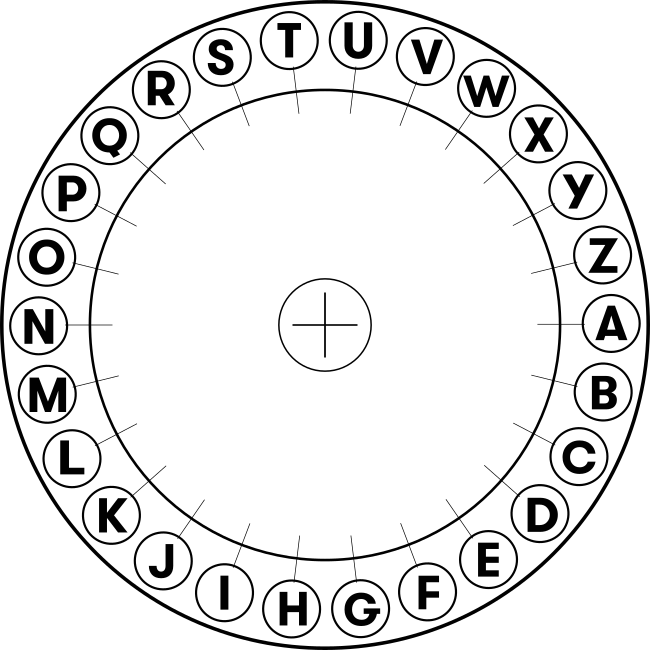 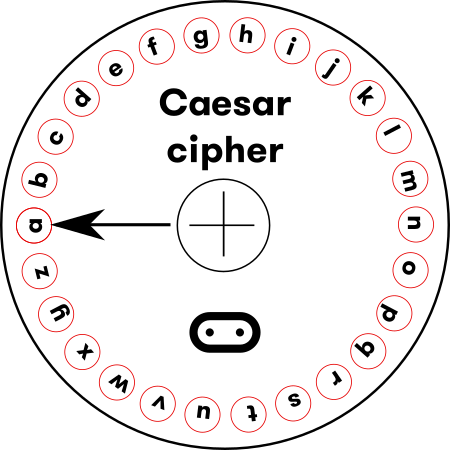 Logical reasoning 

Applying rules to solving problems 
Using existing knowledge to make predictions
Explaining why something is the way it is

How did you use logical reasoning to crack the code?
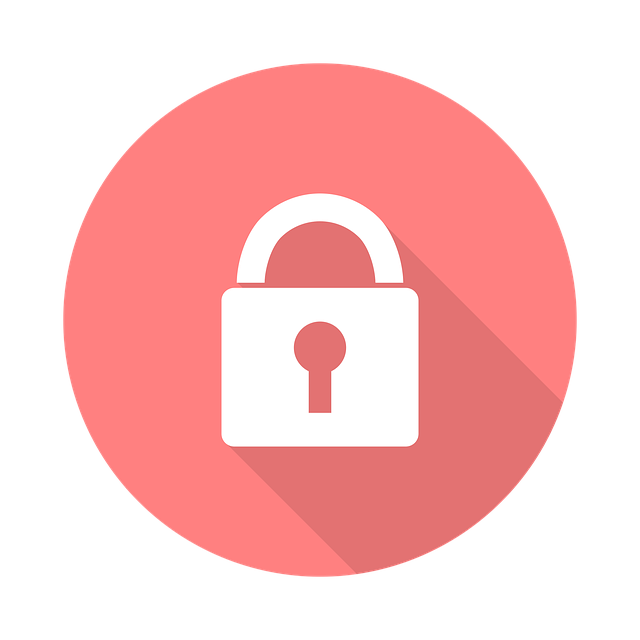 Caesar cipher algorithm: encryption 
Sample algorithm: 		Store letters as numbers: A=1, B=2, C=3 etc

START
INPUT message
take first letter 
change letter to number
add 3 to number 
change number back to letter
display letter 
Repeat until end of message 
STOP
Caesar cipher algorithm: decryption
Sample algorithm: 

Store letters as numbers: A=1, B=2, C=3 etc

START
IF receive message
take first letter 
change letter to number
add 3 to number 
change number back to letter
display letter 
Repeat until end of message 
STOP
Review
How did you use logical reasoning to write your algorithms? 
How have you used iteration and selection in your algorithm? 
What problems did you have and how did you solve them? 
How important was testing (and debugging) your algorithm? 
How could a computer program store the alphabet do you think? 
How could the Caesar cipher be improved?
Learning objectives revisited:

to create and use a paper-based Caesar cipher to encrypt and decrypt messages
to use logical reasoning to write algorithms to encrypt and decrypt messages using a Caesar cipher
to test and debug algorithms effectively
Licensing information

Published by the Micro:bit Educational Foundation microbit.org
Licence: Attribution-ShareAlike 4.0 International (CC BY-SA 4.0)